EXTINCIÓN DEL RÉGIMEN DE COMUNIDAD
Causales de extinción
Indivisión postcomunitaria
Liquidación de la comunidad
Partición de la comunidad
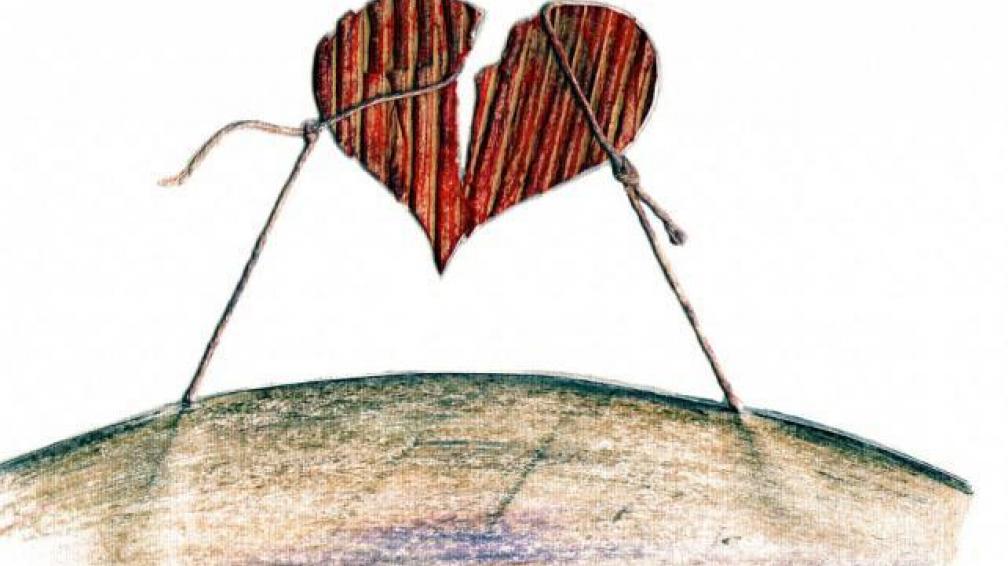 Abog. María Magdalena Galli Fiant
Causales de extinción
Muerte probada o presunta
Anulación del matrimonio putativo
Divorcio
Separación judicial de bienes -mala administración, concurso o quiebra, separación de hecho sin voluntad de unirse, designación de tercero curador-
Modificación del régimen matrimonial convenido

¿Desde cuándo opera la extinción en cada caso?
Indivisión postcomunitaria
Extinción en vida, y extinción por muerte o subsistencia luego de la muerte
Administración y disposición: convenio o subsistencia de las reglas de la comunidad. Deber de informar
Medidas precautorias
Reglas para el uso de los bienes indivisos
Frutos y rentas. Rendición de cuentas o compensación
Subsistencia de las reglas sobre responsabilidad por deudas
Protección de terceros acreedores de los cónyuges
Liquidación dela comunidad
Recompensas:  
casos
prueba 	
monto
valuación
Cargas de la comunidad
Obligaciones personales de los cónyuges
Liquidación de los gananciales líquidos. Caso de insuficiencia de la masa ganancial
Partición de la comunidad
Derecho a pedirla
Masa partible: la suma de gananciales líquidos de uno y otro cónyuge
División de la masa partible
Atribución preferencial: quiénes pueden solicitarla, bienes comprendidos
Forma y gastos de la partición
Liquidación simultánea de comunidades
Bigamia: comunidades parcialmente simultáneas